What are the main classes of lipids?
Where are they found in the cell?
Where did they come from?
LIPIDS hydrophobic or amphipathic small molecules
Rough endoplasmic
reticulum (ER)
ribosome
mitochondrion
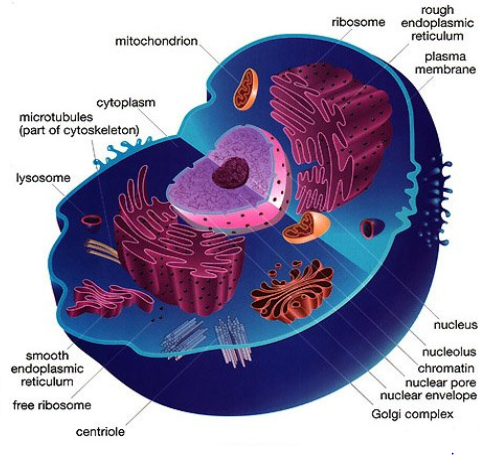 cell membrane
cytoplasm
cytosol
lysosome
peroxisome
peroxisome
nucleus
smooth
endoplasmic
reticulum
free ribosome
Golgi complex
lipid droplet
monolayer
PL, C
CE
TAG
Fatty acids
Free (toxic unless esterified)
Esterifed in glycerophospholipids,sphingolipids, glycerol lipids and sterol lipids
Lipids Classes
What are the main classes of lipids?
Where are they found in the cell?
Where did they come from?
LIPIDS hydrophobic or amphipathic small molecules
Rough endoplasmic
reticulum (ER)
ribosome
mitochondrion
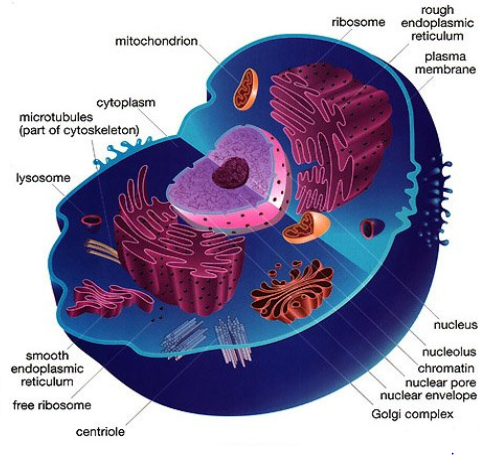 cell membrane
cytoplasm
cytosol
lysosome
peroxisome
peroxisome
nucleus
smooth
endoplasmic
reticulum
free ribosome
Golgi complex
peroxisome
lipid droplet
In cell membrane and lipid droplets
CE
TAG
In membranes
In lipid droplets
Fatty acids
Free (toxic unless esterified)
Esterifed in glycerophospholipids,sphingolipids, glycerol lipids and sterol lipids
Lipids Classes
What are the main classes of lipids ?
Where are they found in the cell?
Where did they come from?   Import /Export  and Synthesis/Trafficking
LIPIDS
ribosome
Rough endo. reticulum
mitochondrion
cell membrane
cytoplasm
cytosol
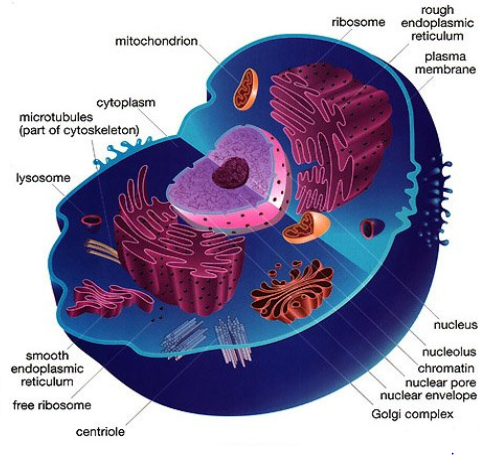 lysosome
nucleus
CE
GL
CE
GL
import
CirculatingLipoprotein
LDL from liver
Chylomicronsfrom intestines
not to scale
C, GP
FA
peroxisome
peroxisome
smooth
endoplasmic
reticulum
free ribosome
Golgi complex
lipoprotein
peroxisome
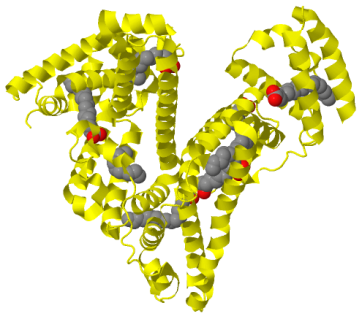 lipoprotein
FA
not to scale
lipid droplet
FA
Exported FA from fat cells (adipocyte)bind to serum albuminfor transport to tissue
Circulating FA (grey spacefill) importedfrom adipoctyes bound to protein: serum albumin;
FA to mitochondria foroxidation/ATP prod.
lipoprotein
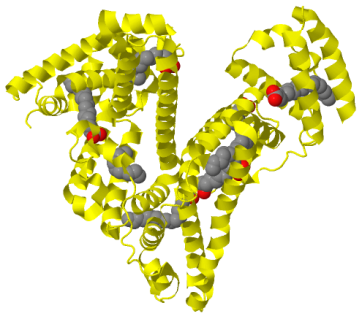 not to scale
Circulating Lipoprotein
VLDL  exported from liver (synthesized) lipids
Chylomicrons exported from intestines (ingested lipids)
IMPORT/EXPORT
What are the main classes of lipids?
Where are they found in the cell?
Where did they come from?   Import  and Synthesis/Trafficking
LIPIDS
synthesized in  cytoplasm
Mostly in liver, mammary tissue
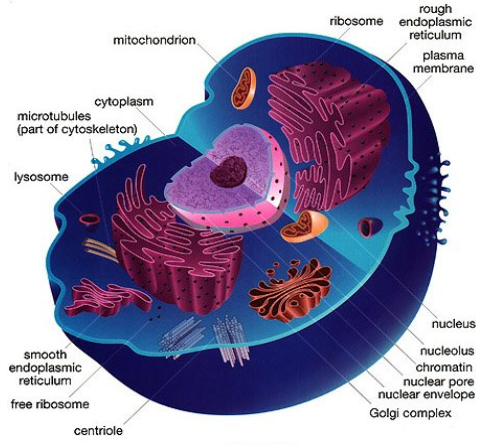 Rough endo. reticulum
ribosome
mitochondrion
cell membrane
cytoplasm
cytosol
elongation
lysosome
elongation,
desaturation
elongation
FA
FA
FA
FA
GL
SP2
SP2
PM
SP
GP1
GP
PM
CE
ST
GP
PM
GL
C
C
GP
C
ST
GP1
peroxisome
Golgi: sorts lipids
ER (smooth)main site oflipid synthesis
smooth
endoplasmic
reticulum
Golgi complex
lipid droplet
Cardiolipin and phosphatidyl glycerol (2 lipids also found in bacteria, are made in the mitochondrion
Ceramide, a precursor of SP, is made in mitochondria.